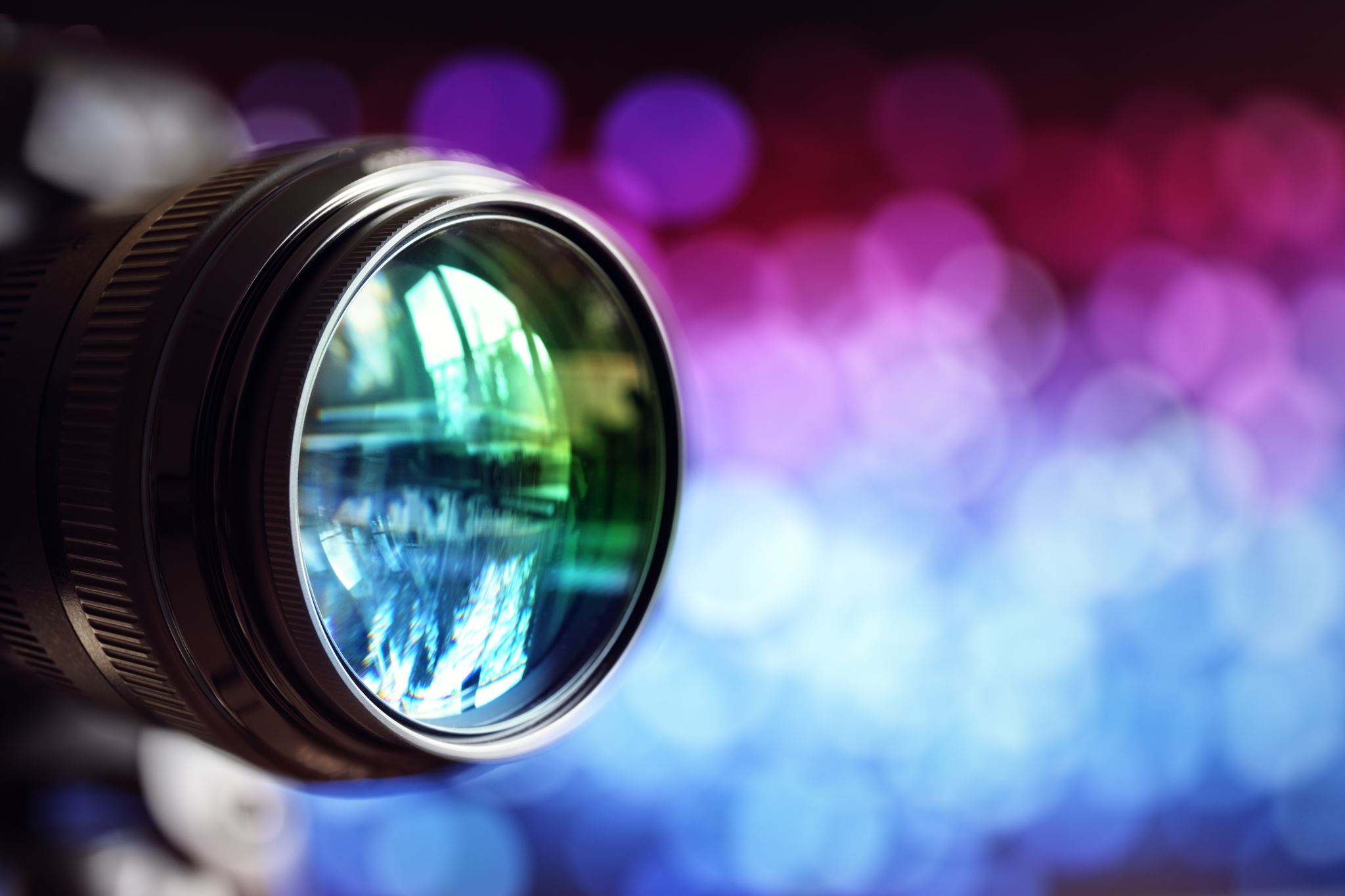 Future Media Experiences
Future Media Experiences
Exposition: introduction of characters, establishing the setting
Rising action: the primary conflict
Climax: the turning point in the story — the point of the highest tension and conflict, the point which changes the protagonist's fate. This is the moment that should leave the reader wondering what’s next. 
Falling action: the story begins to calm down and work toward a satisfying ending
Resolution: the main conflict gets resolved and the story ends
Future Media Experiences
Narrator
Music
Charts, quotations, interviews
End titles
References!